Feature Presentation
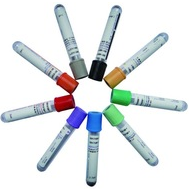 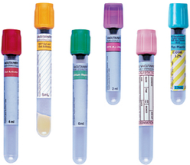 Specimen Assessment
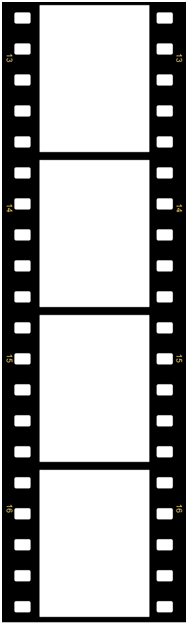 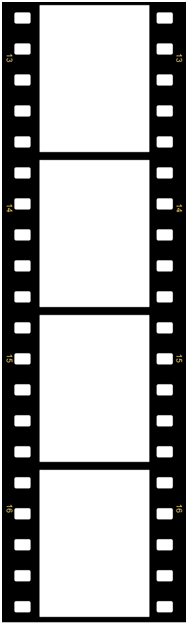 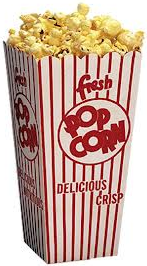 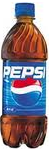 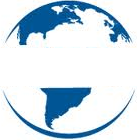 MultiCare Motion Picture
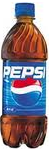 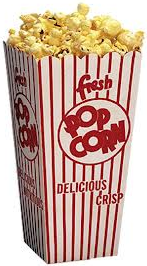 This powerpoint has been rated
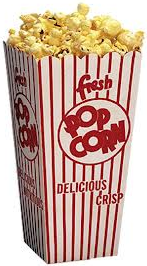 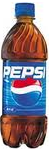 R
RESTRICTED
TG Lab Employee Under 21 Requires Accompanying Supervisor
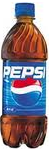 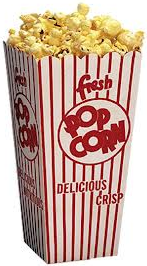 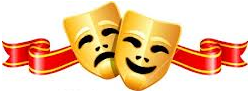 MultiCare Motion Picture
presents
Specimen Assessment
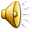 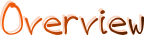 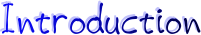 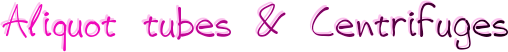 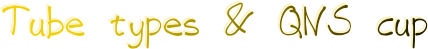 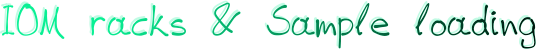 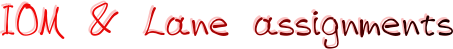 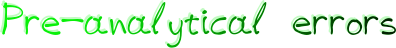 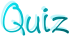 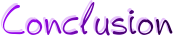 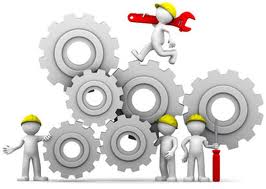 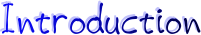 This presentation is made to guide the processing staff in assessing the integrity of specimens with confidence and loading the APS line correctly.
APS – Automated Processing System (chemistry track) 
  SRM – Storage/Retrieval Module (automated refrigerator)
  IOM – Input/Output Module (sample loading & unloading area)
  PI – Priority Input (lanes for STAT samples)
  PO – Priority Output (lanes for exceptions*)
  IM – Instrument Manager (middleware that allows tech to file results)

*Exceptions occur when there are errors, warnings, clotted samples, QNS samples, etc.  Warning example:  storage–temperature out of range.
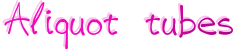 Plastic tubes
Glass tube
To differentiate between a plastic tube and
a glass tube, look at the bottom of the tube:
  Plastic tube has a dimple.
  Glass tube has no dimple and is smooth.
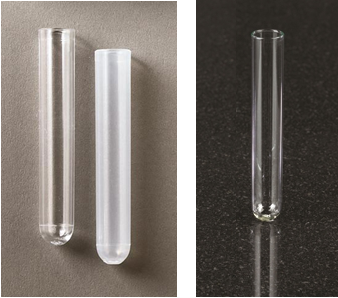 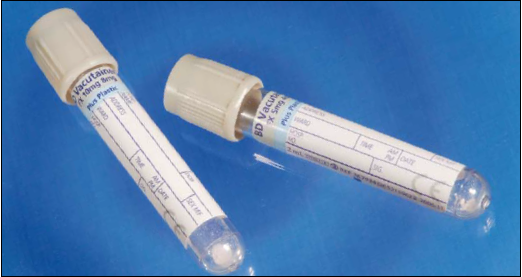 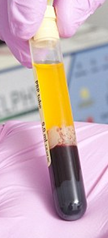 Polystyrene tube is clear.
No centrifuge.
Polypropylene tube is opaque.  OK to centrifuge.
dimple
Reminder: Plasma LD sample must be kept vertical at all times.  So don’t tilt the tube.
smooth
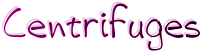 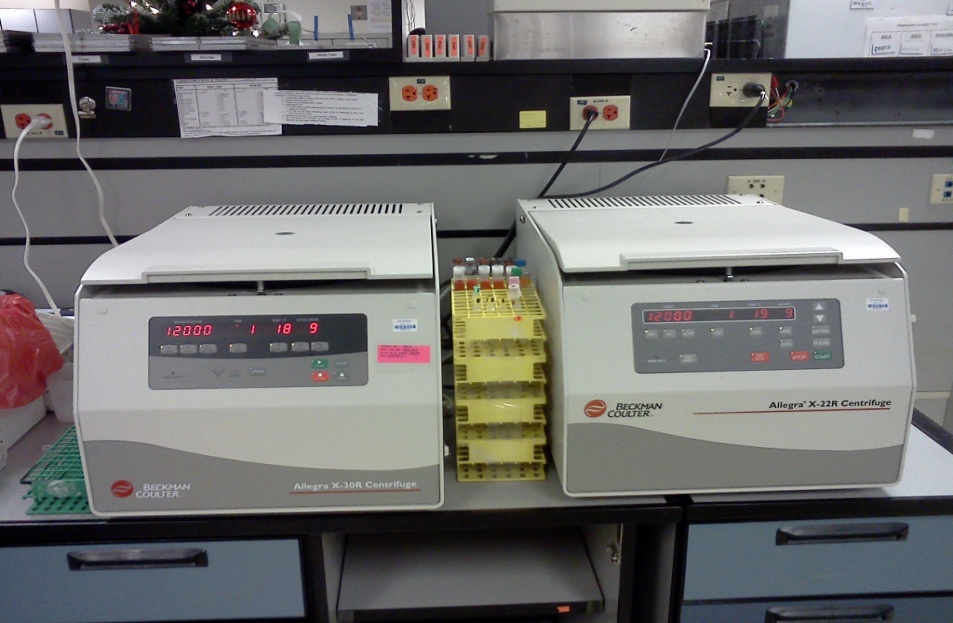 No glass tubes in STAT centrifuges and on IOM due to high speed setting.

  It is recommended to use opaque aliquot tubes (not clear aliquot tubes)
     for STAT centrifuges due to high speed setting.
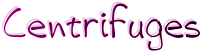 Correct
Wrong
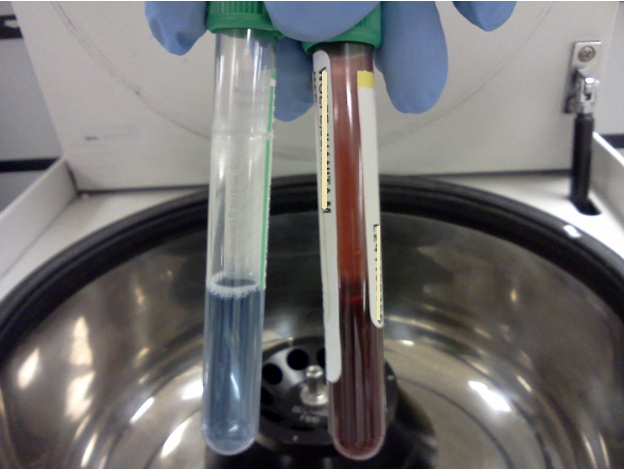 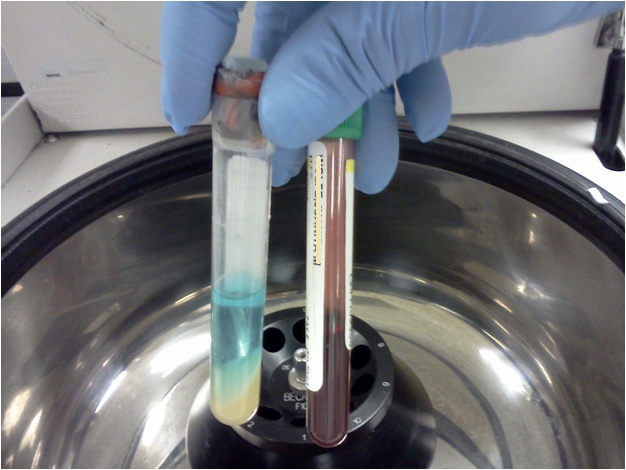 similar volume
similar sizes
When choosing a balancing tube to put in a centrifuge, make
    sure the chosen balancing-tube is similar in volume and in size.
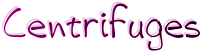 Correct
Wrong
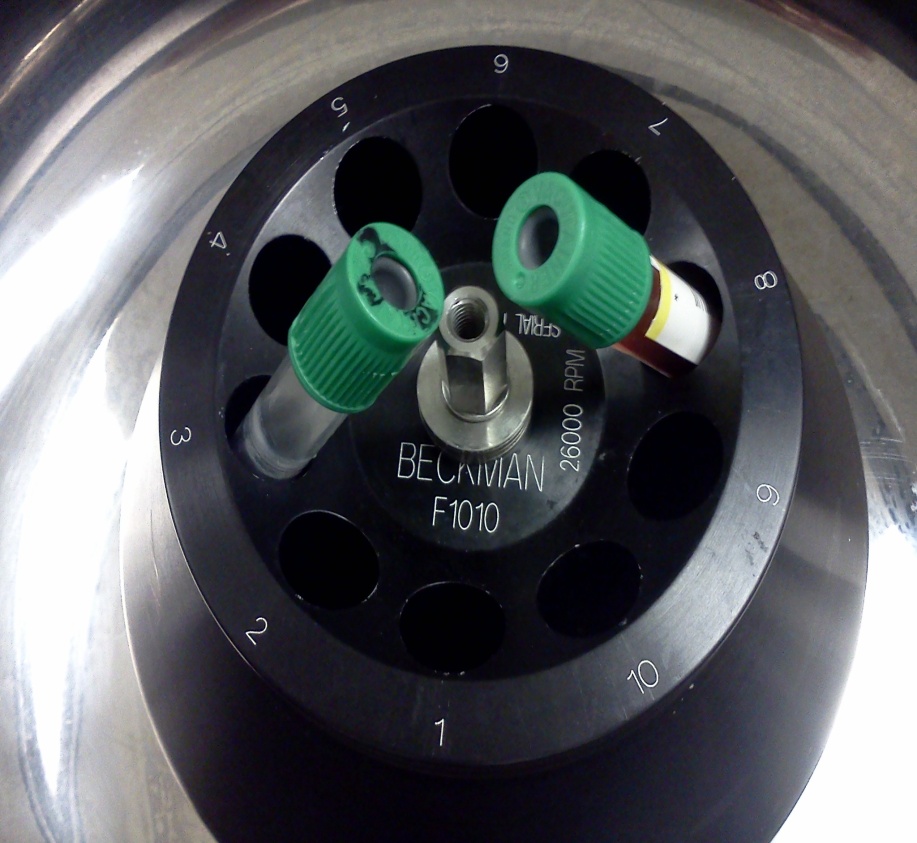 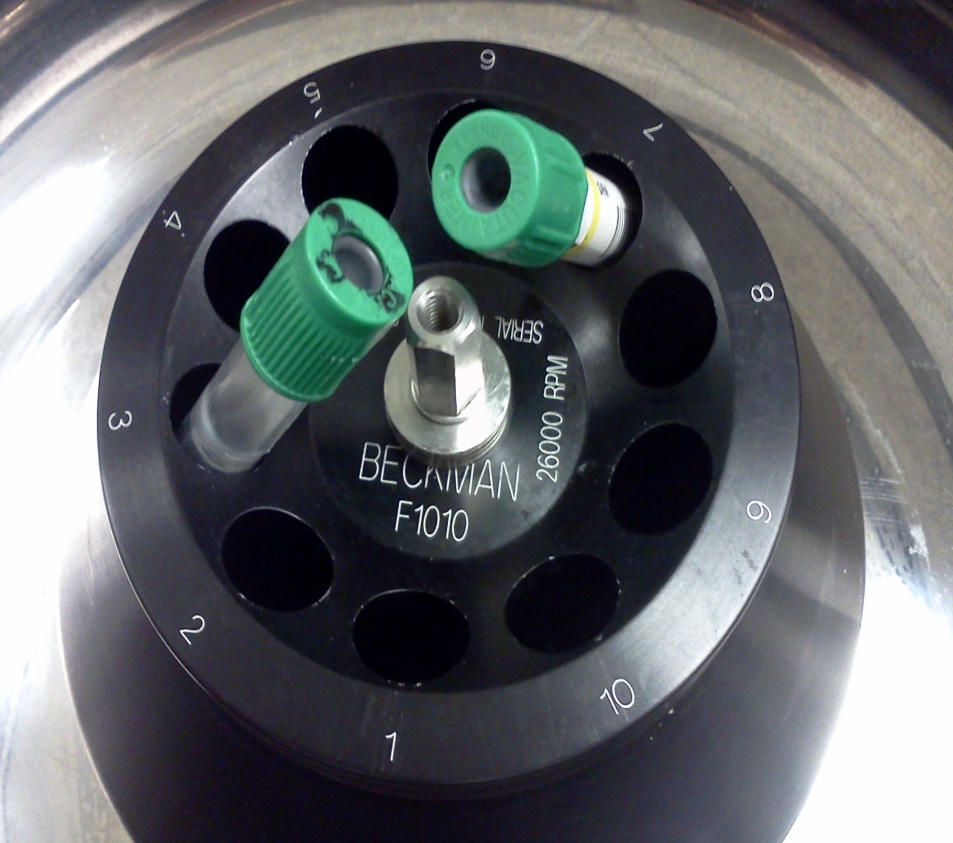 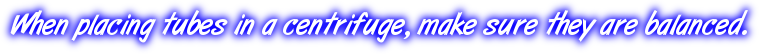 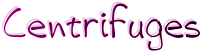 Correct
Wrong
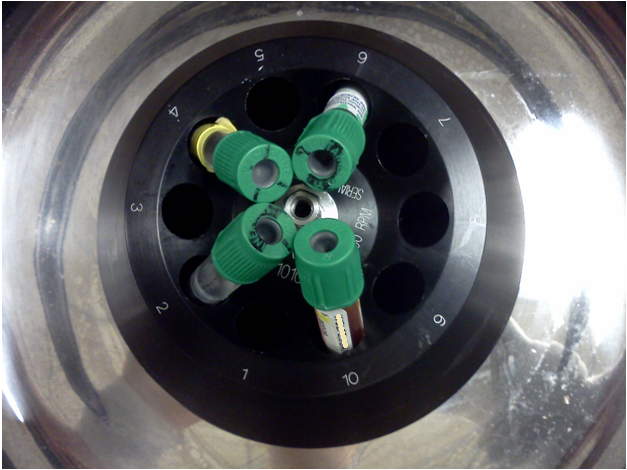 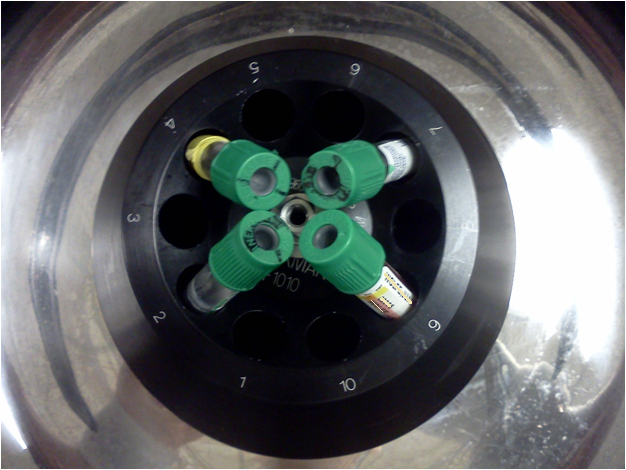 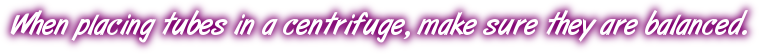 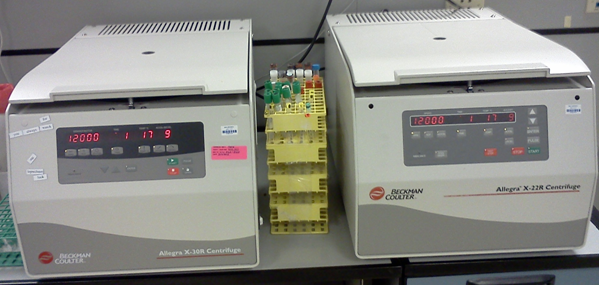 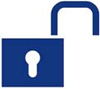 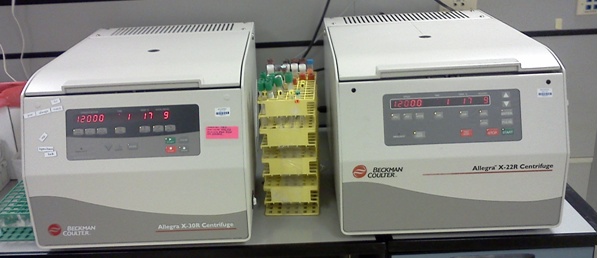 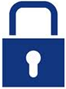 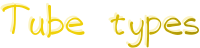 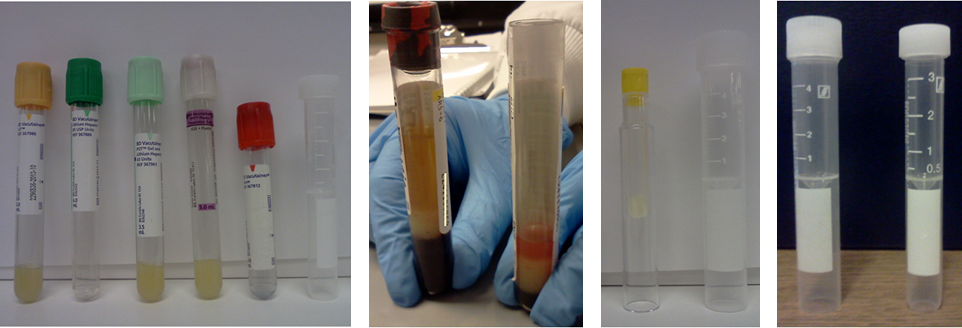 These tubes can be put on IOM with cap on.
Tiger tube with cap on cannot be put on IOM.
Tiger tube with cap off can be put on IOM.
These tubes cannot be put on IOM.
These false bottom tubes are different sizes.
Plastic aliquot tubes
Enlarged image of false bottom tubes
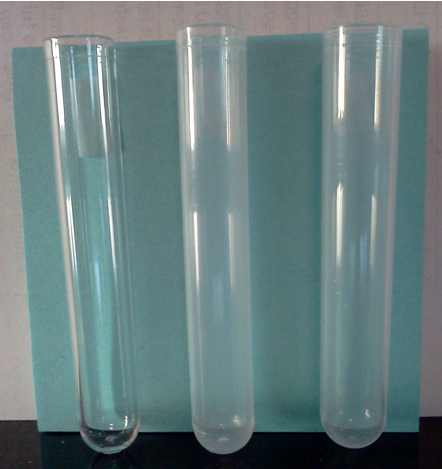 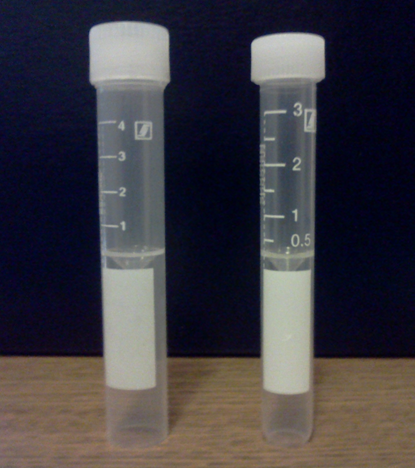 4 mL
3 mL
These tubes are
75 x 12 mm.
This tube is
75 x 13 mm.
slightly curved bottom
These aliquot tubes can be put on IOM.
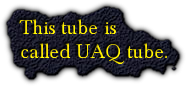 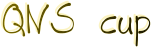 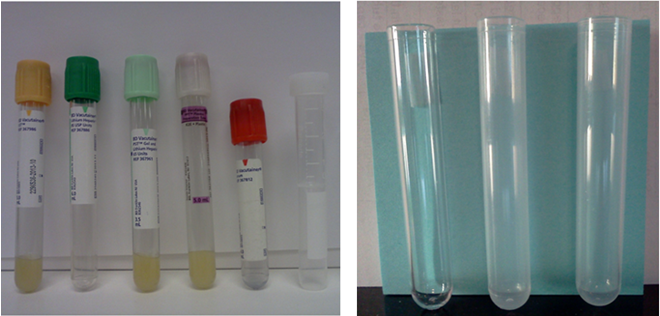 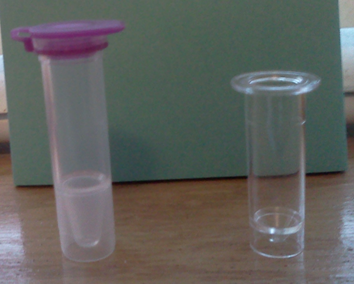 75 x 12 mm
75 x 13 mm
No
No
Yes
Variant cup can be put on IOM when snapped into 75 x 13 mm tube.
This cup cannot be put on IOM.
Yes: Variant cup can be put on 75 x 13 mm tube.
  No: Variant cup cannot be put on these tubes.
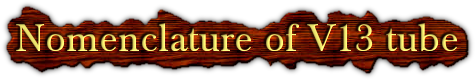 (Variant cup) + (75 x 13 mm tube) = V13 tube
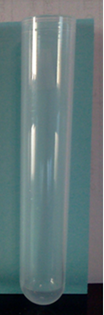 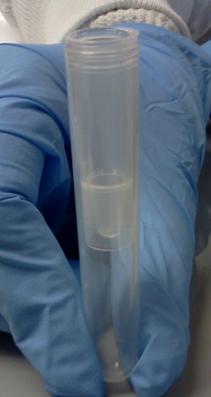 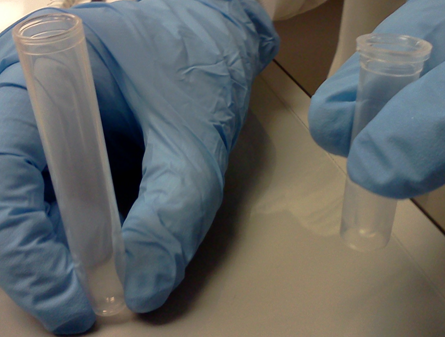 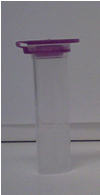 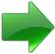 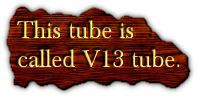 75 x 13 mm
75 x 13 mm
Variant cup with lid on
Variant cup with lid off
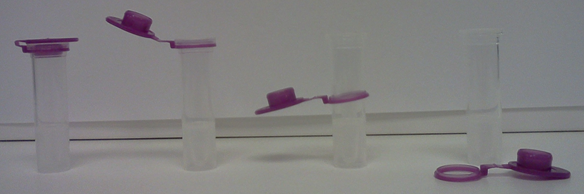 Open lid
Push down lid
Remove lid
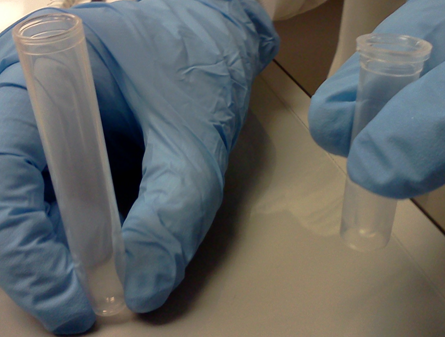 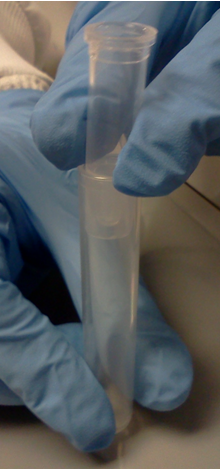 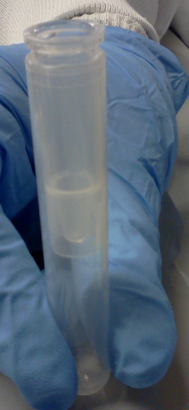 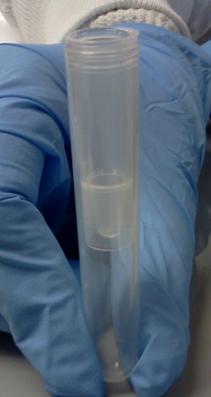 gap
no gap
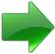 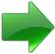 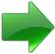 Variant cup
75 x 13 mm
V13 tube
When placing a Variant cup in a 75 x 13 mm tube, make sure it is snapped down tightly.
If a sample is QNS, a QNS cup may be used.  A QNS sample can be aliquoted by pouring or pipetting.  Label and initial all aliquots you create.
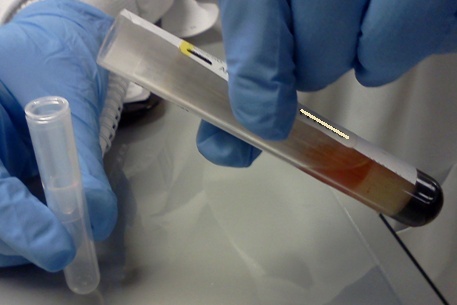 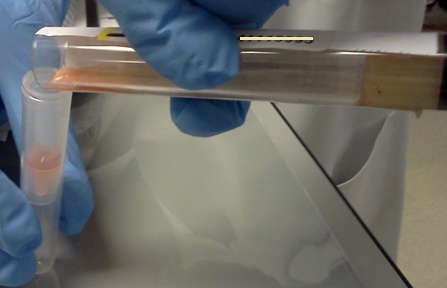 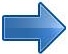 V13 tube
V13 tube
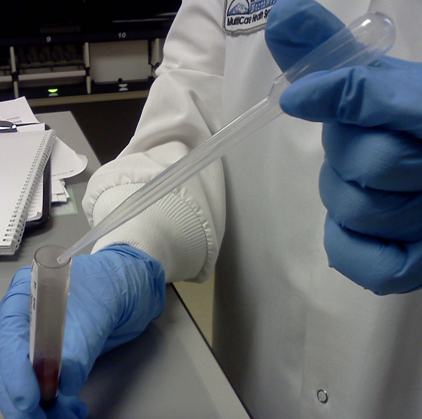 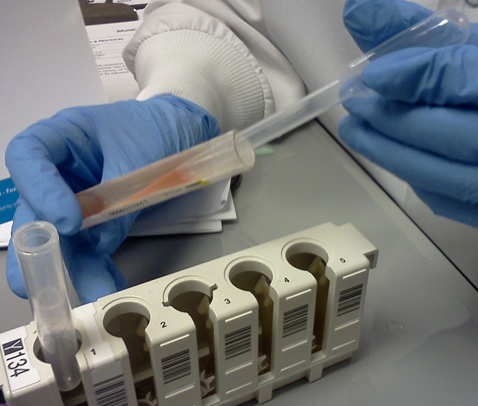 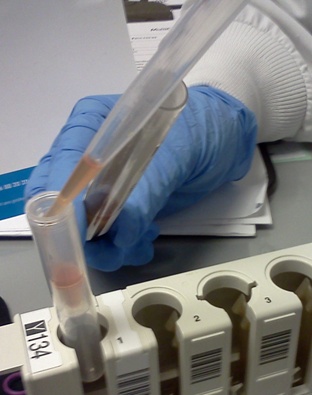 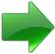 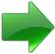 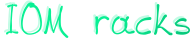 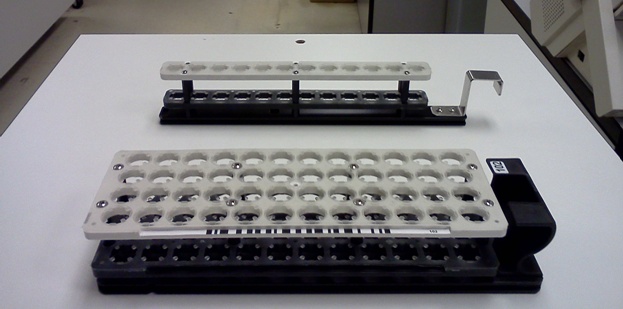 STAT rack
column
Routine rack
row
Barcode
ID
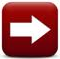 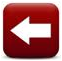 Tubes must be loaded without spaces, starting at the end opposite of the rack handle.
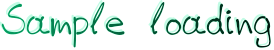 Ex. 3
Ex. 4
Ex. 1
Ex. 2
space
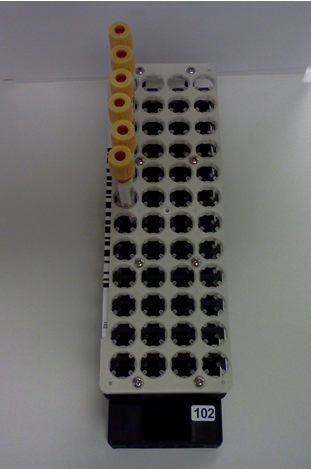 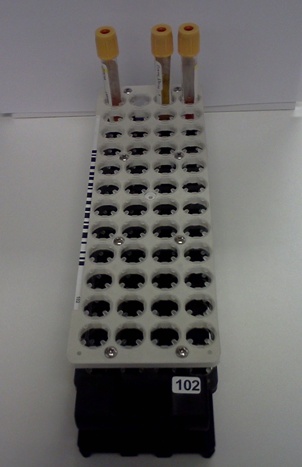 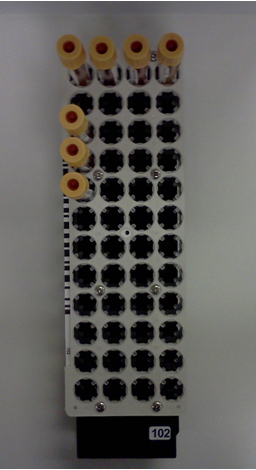 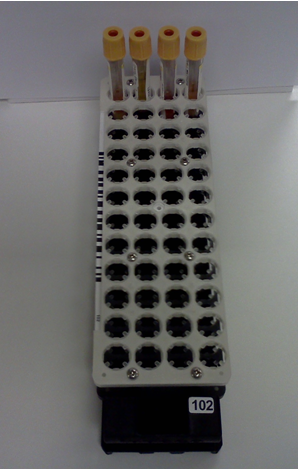 space
Correct
Correct
Wrong
Wrong
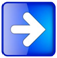 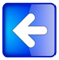 Tubes must be loaded without spaces, starting at the end opposite of the rack handle.
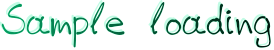 Ex. 5
Ex. 6
Ex. 7
Ex. 8
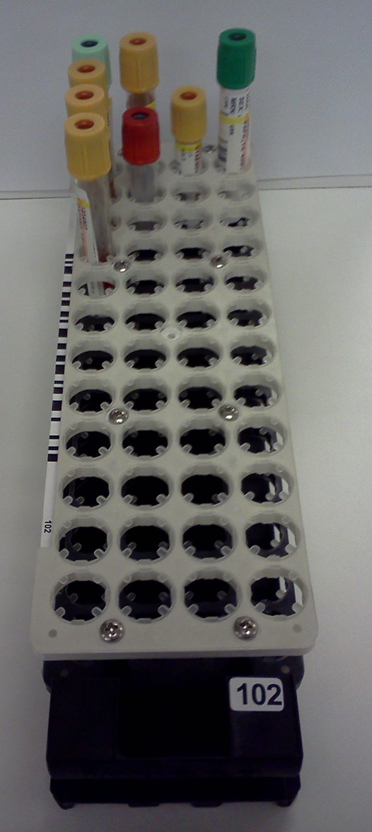 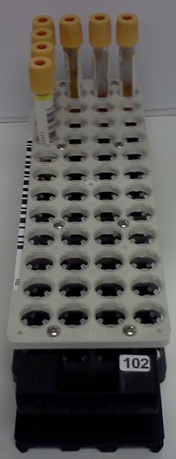 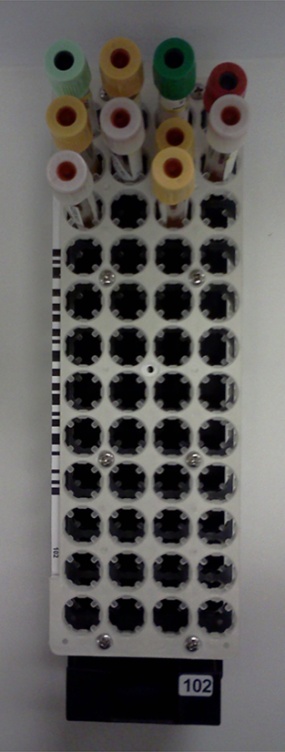 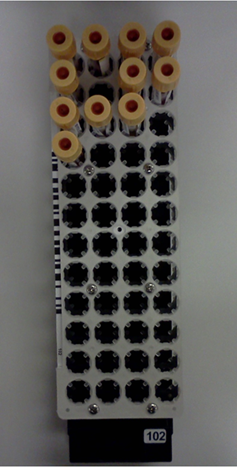 space
space
Correct
Correct
Wrong
Wrong
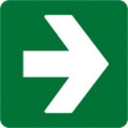 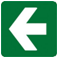 Tubes must be loaded without spaces, starting at the end opposite of the rack handle.
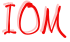 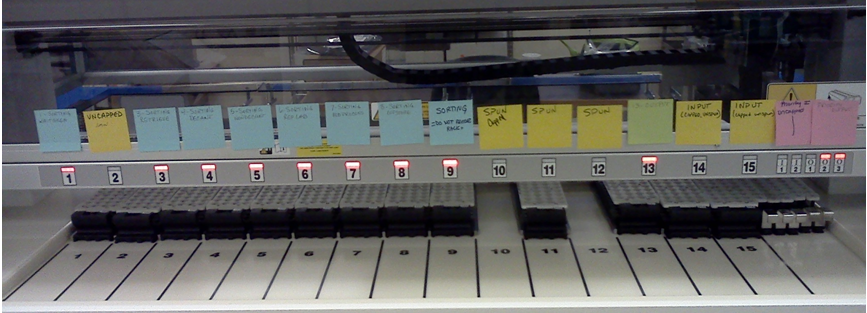 The entire chemistry track is called the Accelerator APS (Automated Processing System).  The module of the APS that the processing staff interact with is the IOM.  There are post-it notes on the IOM to specifically indicate where specimens must go.  Therefore, paying attention to details is crucial.  In the future, pictures with words will replace the post-it notes.
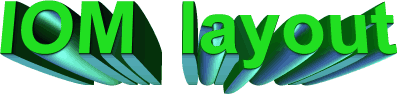 Output lanes (used to unload completed samples from track)
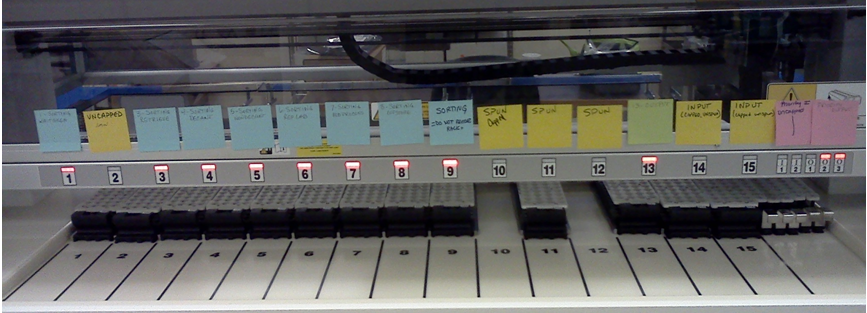 Input lanes
3 Types of lanes on IOM
  Lanes 1–15 for routine samples
  Lanes PI for STAT samples 
  Lanes PO for exceptions
LED indicators on IOM
  Red: rack locked & processing
  Green:  processing completed
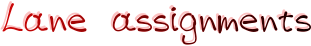 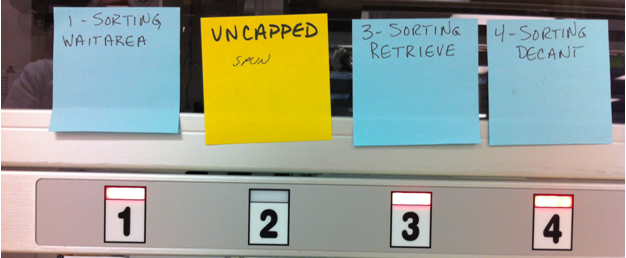 Lane 1
  Never remove rack from Lane 1
  For samples that need reruns or have add-ons (e.g. ED samples)

Lane 2
  Spun uncapped

Lane 3
  Tubes removed from SRM and desealed.  They must be inspected and then placed in Lane 2.
  When “Retrieve” is ordered from IM, tubes will go to Lane 3.

Lane 4
  Decant
make sure aluminum foil is removed
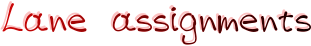 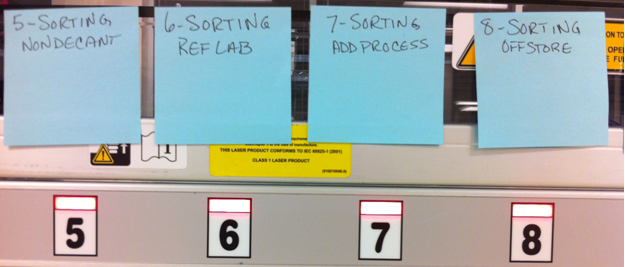 Lane 5
  Non-decant (samples that show TDEC on label)

Lane 6
  Reference lab

Lane 7
  Add-process

Lane 8
  Off-store (samples that will not be stored in SRM)
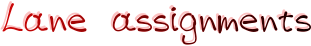 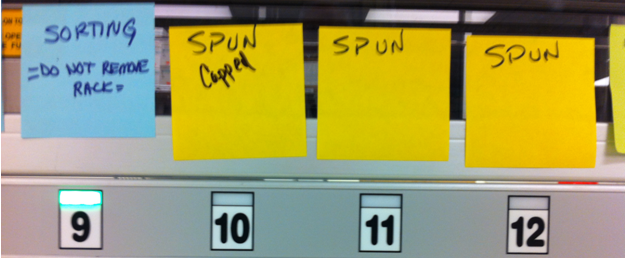 Lane 9
  Incomplete testing.  Never remove rack from Lane 9.

Lane 10
  Spun capped

Lane 11
  Spun capped

Lane 12
  Spun capped
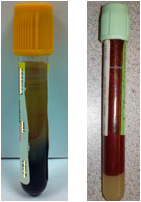 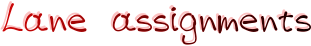 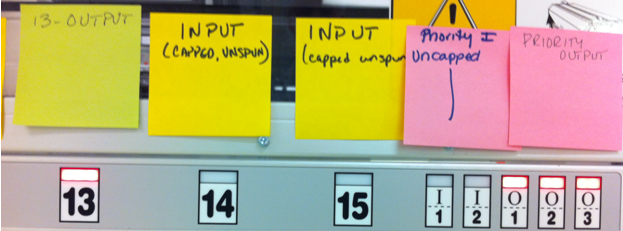 Lane 13
  Output of completed samples.  Also samples go to Lane 13 if SRM is down. 

Lane 14
  Unspun capped

Lane 15
  Unspun capped
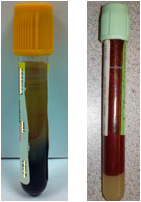 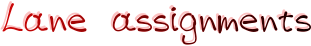 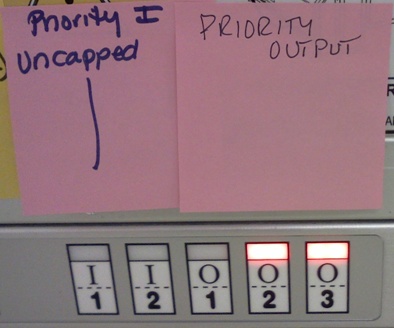 Priority Input
  Spun uncapped STAT

Priority Output
  Exceptions
  Also for “Deliver” requested to return tubes from SRM
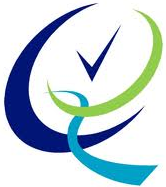 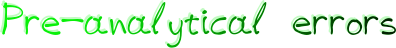 The laboratory testing cycle consists of 3 phases: pre-analytics, analytics, and post-analytics.  The pre-analytical phase involves specimen collection, transport, and processing.  The analytical phase refers to the actual testing analysis.  The post-analytical phase includes test interpretation and reporting.

This presentation will focus on the errors of pre-analytics.  The causes of pre-analytical errors are hemolysis, clotted samples, and insufficient sample volume.
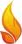 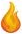 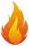 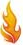 TG CHEM LAB
What is                       ?

  release of hemoglobin into plasma from ruptured red cells

  mostly occurring when specimen is being drawn
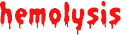 Centrifuge
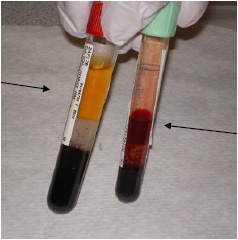 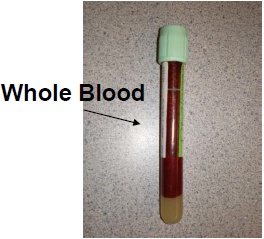 normal
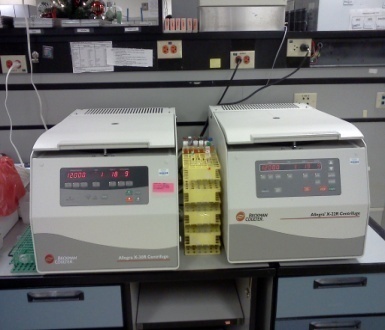 hemolyzed
Visual representation of how the hemolytic index correlates to visual hemolysis
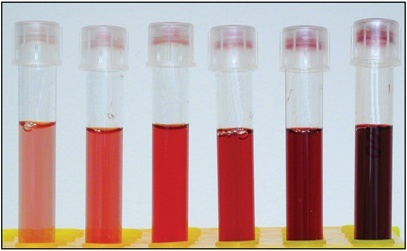 Slight     Mod     Gross
 0 or 1+      2+     3+ or 4+
When a sample is cherry red, it is at least 2+.  So the sample is rejected.

  When a sample is borderline (i.e. between  1+ and 2+), tech will run HIL indices
     in order to know for sure.  HIL stands for Hemolysis, Icterus, and Lipemia.

  Certain grossly hemolyzed samples are acceptable (e.g. RHCG).
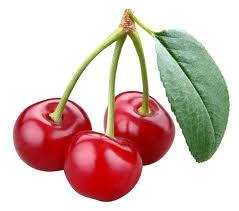 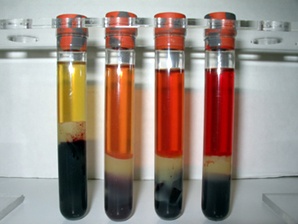 normal
cherry red
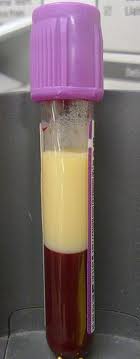 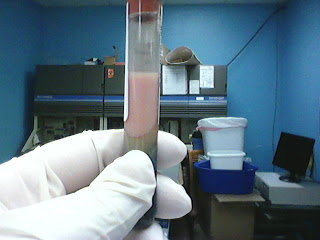 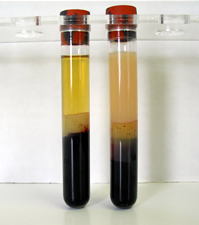 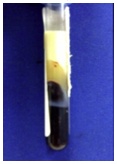 normal
lipemic
both hemolyzed and lipemic (notice the color looks like a mixed-strawberry milkshake)
grossly lipemic
In general lipemic samples are acceptable.  For the grossly lipemic
      samples, they should be airfuged.   In this case, inform tech.

  Lipemic lactate and ammonia should not be run.
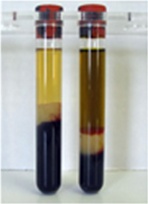 normal
icteric
Icteric samples are deeply intense yellow.

  All icteric samples are acceptable.
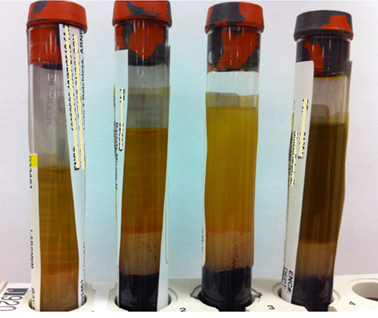 Clot detection
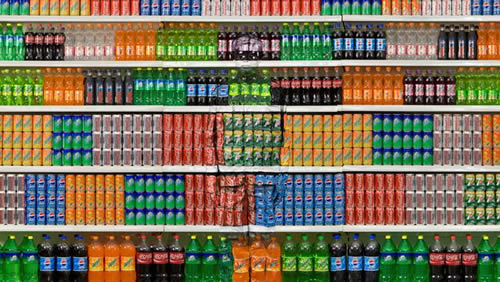 Camouflage refers to concealment from visual detection.  With this in mind, what else do you see in the image above?

Specimen clots vary in their appearance.  Some can be easily detected, and some are not obviously visible.
?
Ex. 1
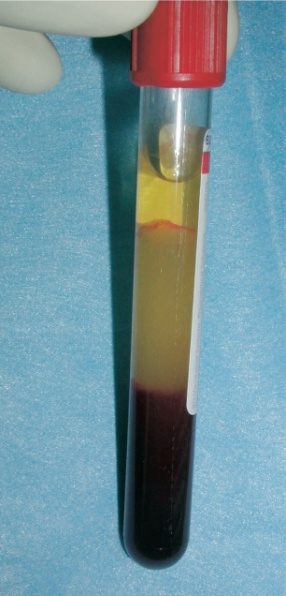 ?
Ex. 2
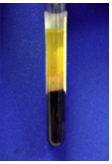 ?
?
vs.
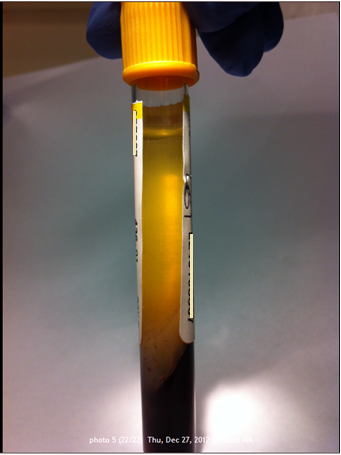 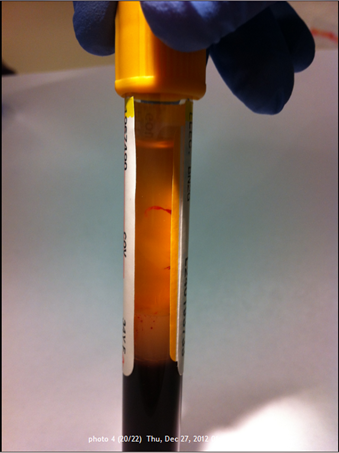 Which tube is clotted?
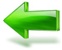 vs.
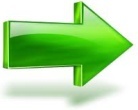 Which tube is clotted?
Ex. 1
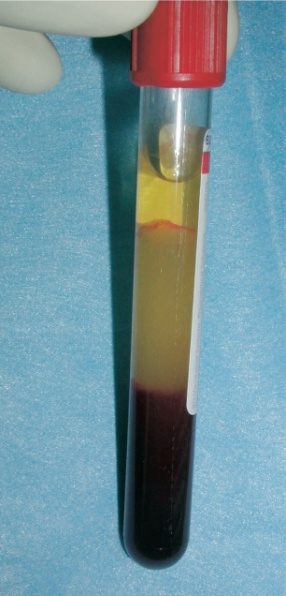 Ex. 2
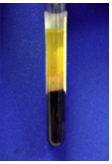 vs.
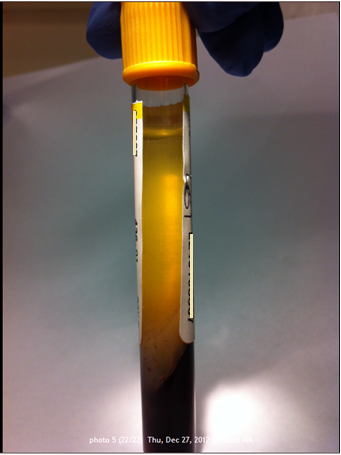 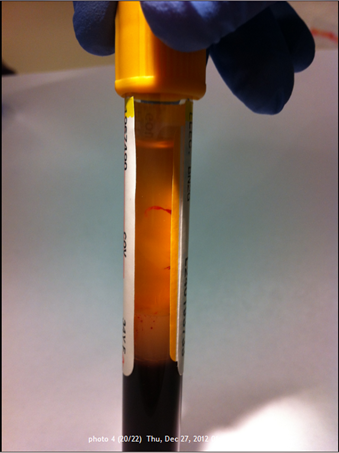 Right tube is clotted.
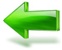 vs.
Both tubes are clotted.  Even with light, the clot of left tube is not obviously visible.
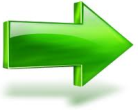 before extraction
after extraction
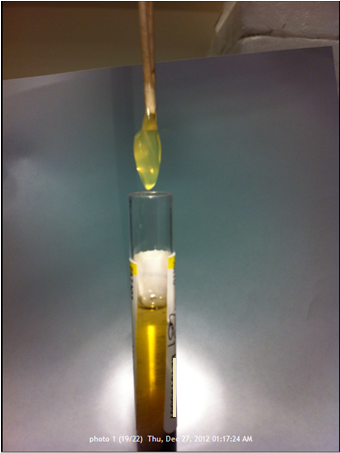 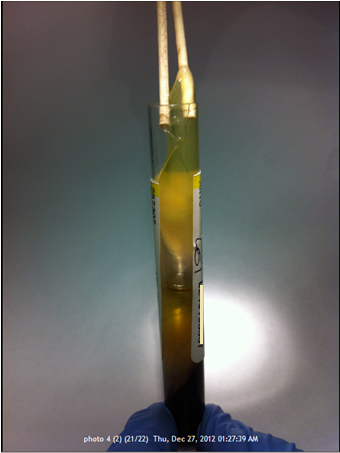 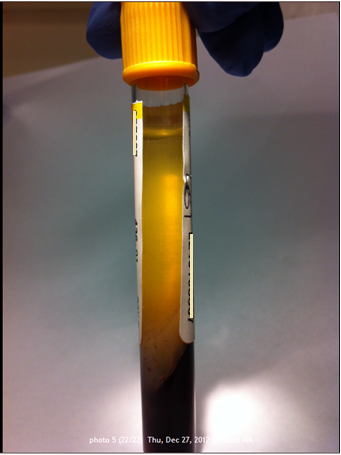 clot size reduced
original clot size
less
more
Clot has a tendency to absorb fluid.  Use applicator sticks to
     remove clot.  Swirl applicator sticks to extract fluid from clot.
 
  Vancomycin often forms clot that is not obviously visible.
When to re-centrifuge?

  If removing clot causes the release of red blood
     cells, then the serum needs to be re-centrifuged.

  Reprint the label, aliquot the serum into
     another tube, and initial the aliquot tube.
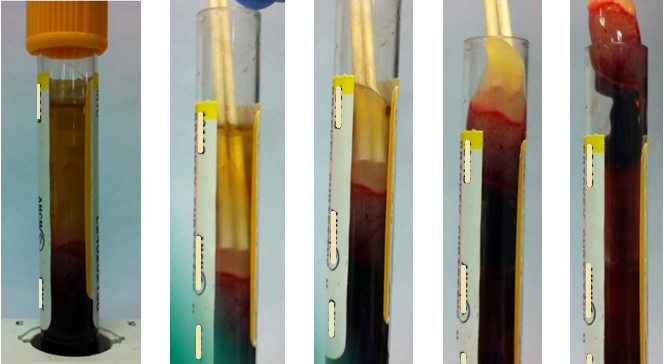 QNS or not QNS?  That’s the question.  mmm… not sure.
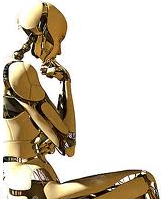 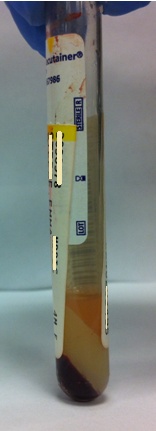 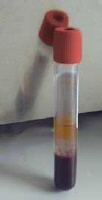 This sample is QNS.
This sample may or may not be QNS.  So judgment call.